Testing Apparatus Construction
Step-by-Step Instructions
[Speaker Notes: Testing Apparatus Construction Step-by-Step Instructions, Lab Research to Engineer a Phosphorescent Bioplastic activity, TeachEngineering.org
///
Source of all images: 2016 RET Program, School of Polymers and High Performance Materials, University of Southern Mississippi]
Get a 28.8 cm x 20.3 cm x 12 cm box
Assemble the box by folding it
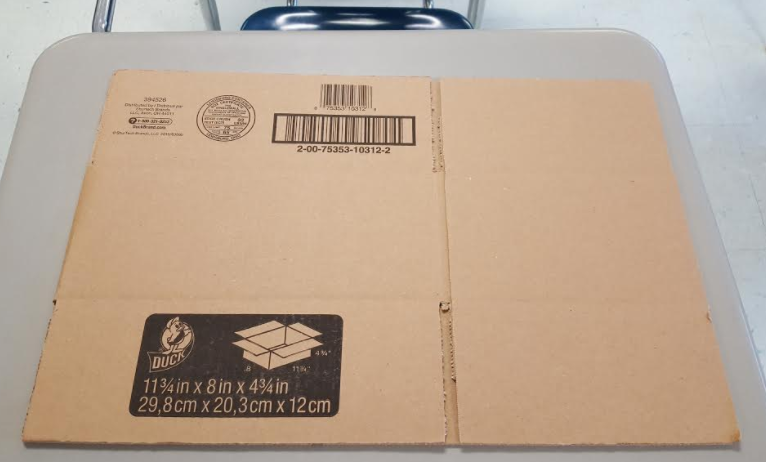 Tape the bottom and sides of the box
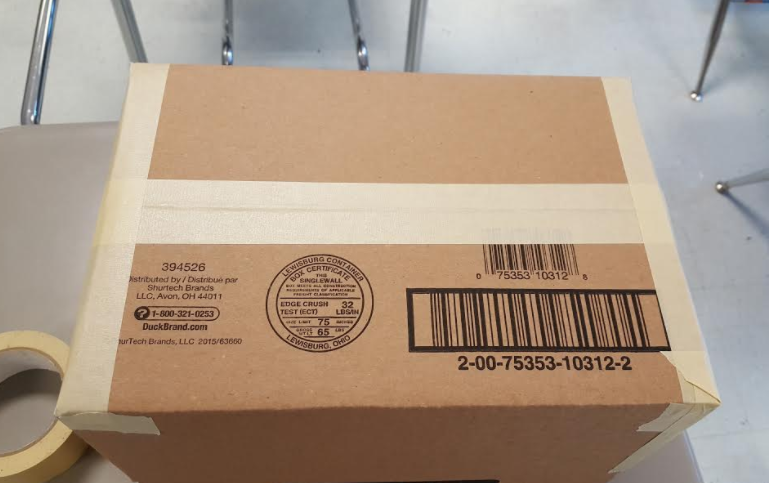 Tape down the bottom flaps on the inside
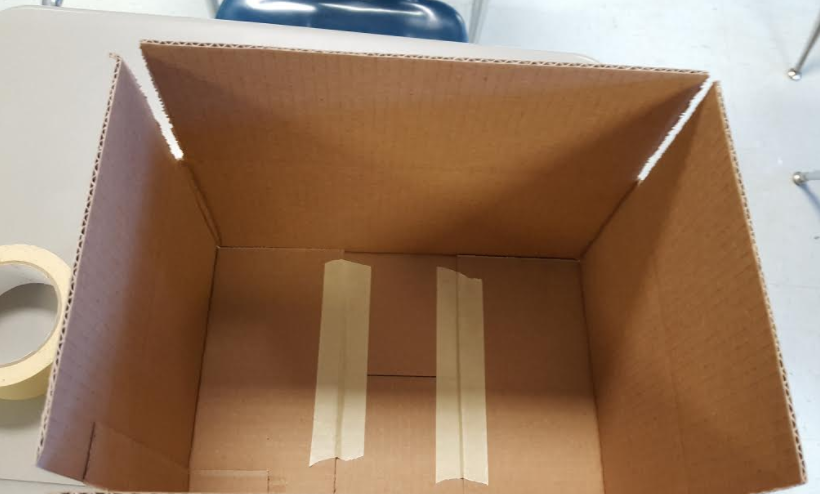 Tape the top and sides of the box
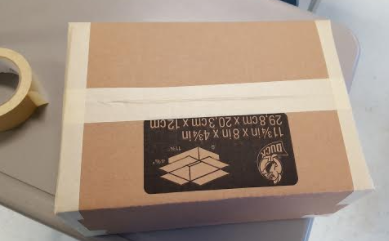 Make sure all the sides are covered with tape to keep out ambient light
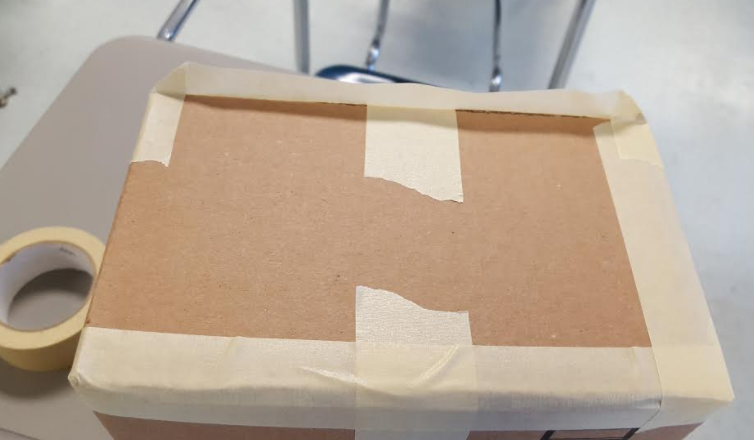 Cut a circle the size of a petri dishPlace this template on the top of the box
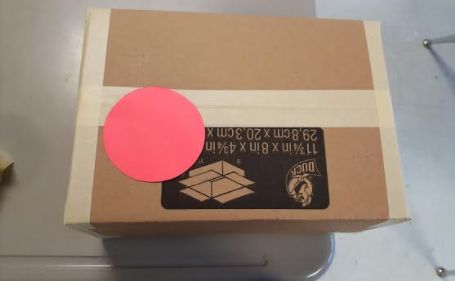 Use a clamp and ring stand to secure a UV flashlight upright in the center of the template
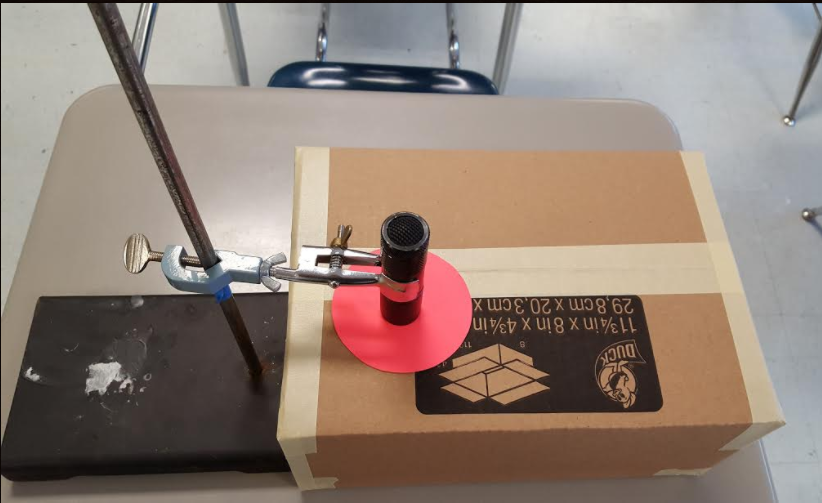 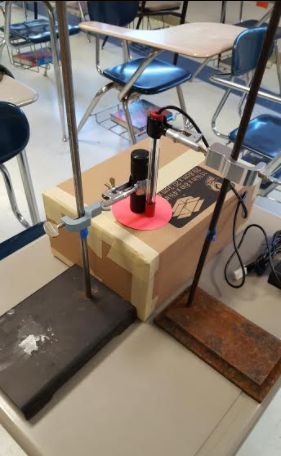 Place the light sensor probe (also secured upright by using a clamp and ring stand) next to the UV flashlight on the round template
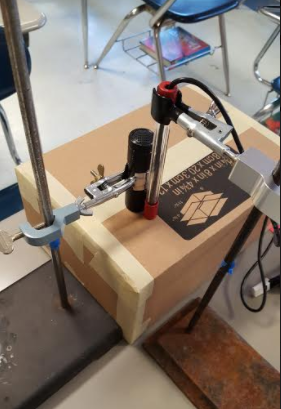 Remove the round template and trace the ends of the UV flashlight and light probe on the top of the box
Notice the traced shapes below 
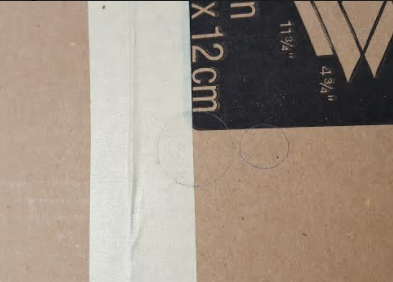 Use a box cutter to carefully cut out the traced circles
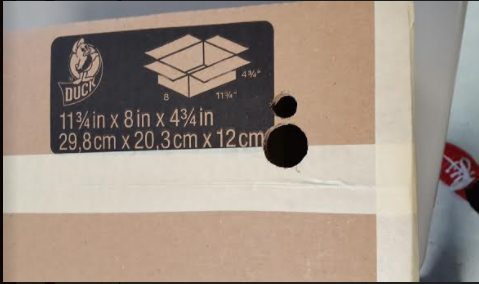 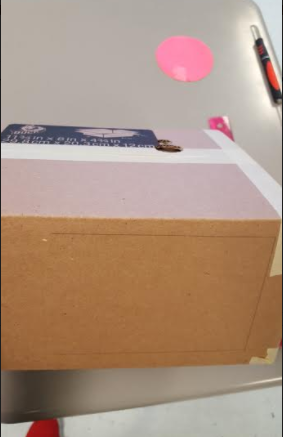 Sketch a door on the side of the box, away from the cut holesSee the next slide for exact door size and location 
Door location and dimensions
Locate the door 1 cm from the top of the box
Make the top and bottom sides of the door 14 cm long
Make the right side of the door 10 cm side
Locate the bottom of the door 2 cm from the bottom of the box
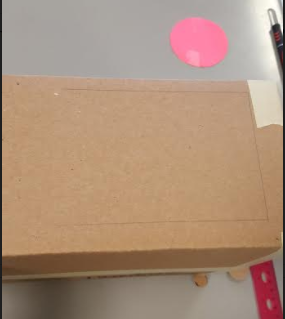 Tape the door edges so when it is closed it keeps out ambient light andis easier to open between samples
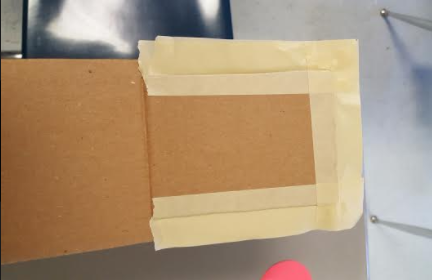 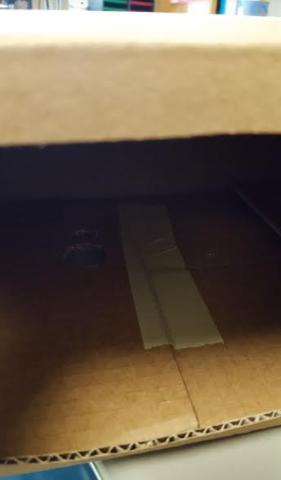 Open the door and tape down the top flaps on the inside of the box
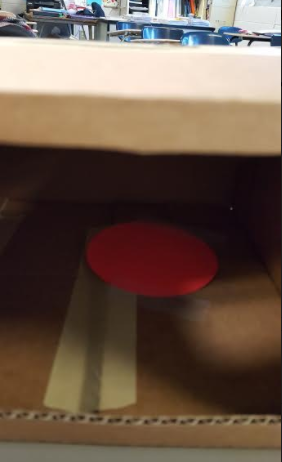 Under the UV light and light probe holes, tape down the round petri dish template to help with sample placement
Use a ring stand and clamps to put the UV flashlight and light sensor probe into place 
Place the light probe close to the sample, yet far enough away so that petri dish samples can be exchanged without disturbing the light probe
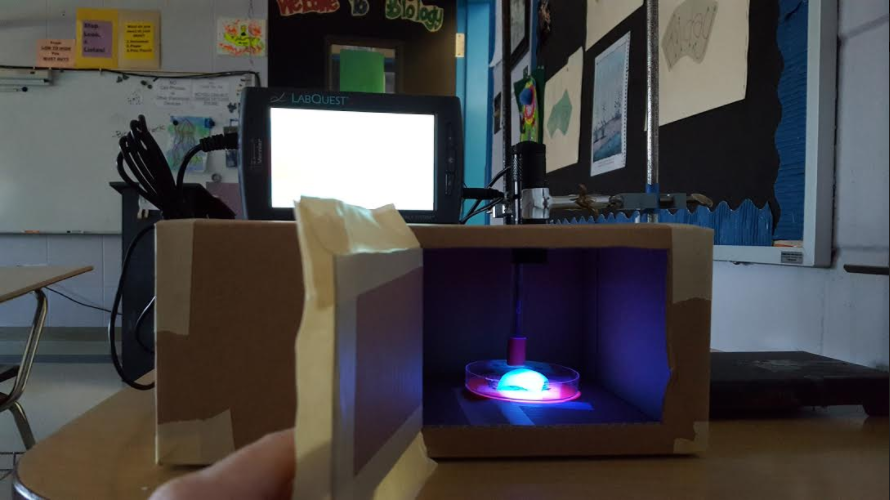 ~ the testing process~
Quantitative Analysis Instructions
Turn on the LabQuest and light probe
Set a timer for 2 minutes
Put a testing sample in place in the testing apparatus
Close the door (to shut out ambient light)
Turn on the UV flashlight
After 2 minutes, turn off the UV light and quickly record the first 5 numbers from the light probe and LabQuest
Average the 5 readings to get 1 quantitative measurement of the bioplastic’s phosphorescent glow
Lab Quest reading of UV flashlight
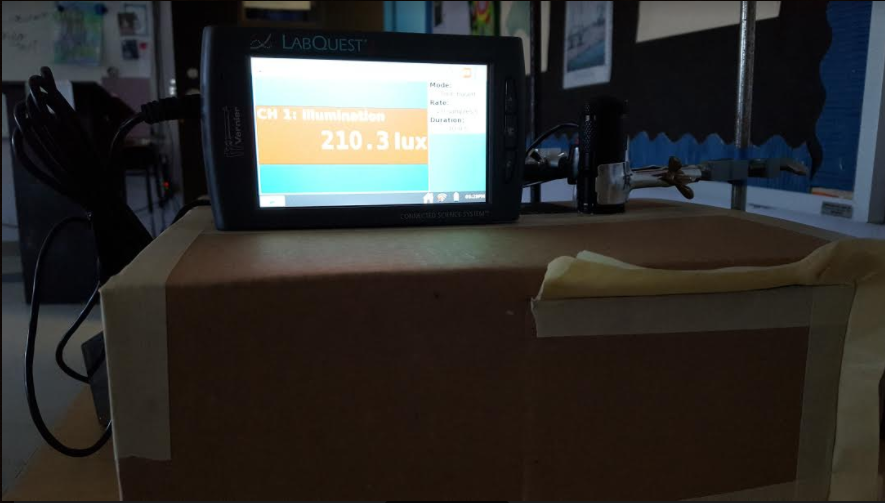 Lab Quest reading of UV flashlight
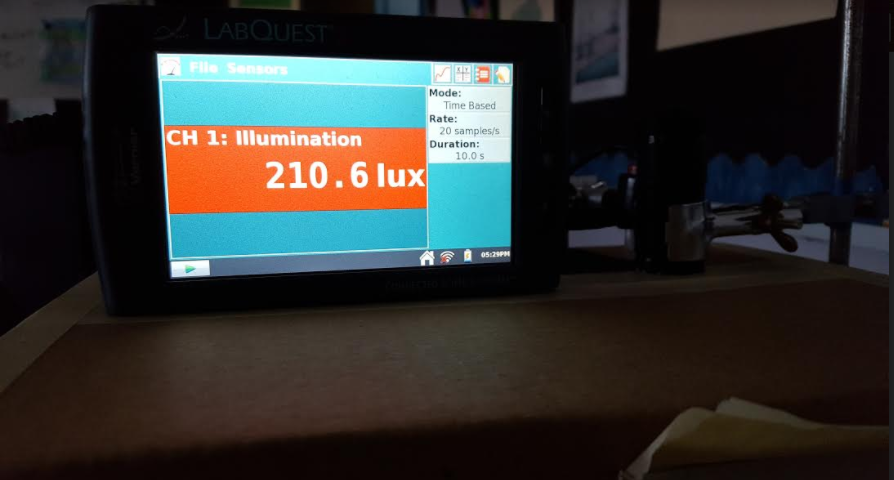 Lab Quest reading after the UV light is turned OFF, so the reading is the glow of the plastic
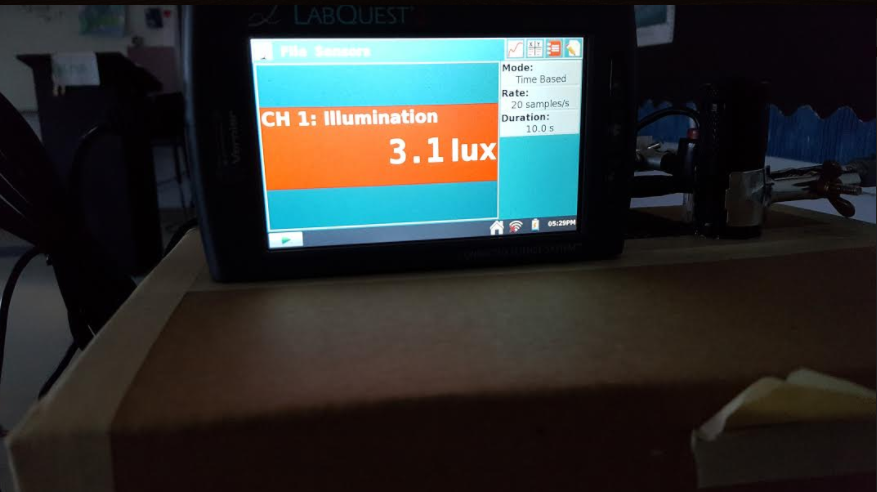 Reading while door is still closed
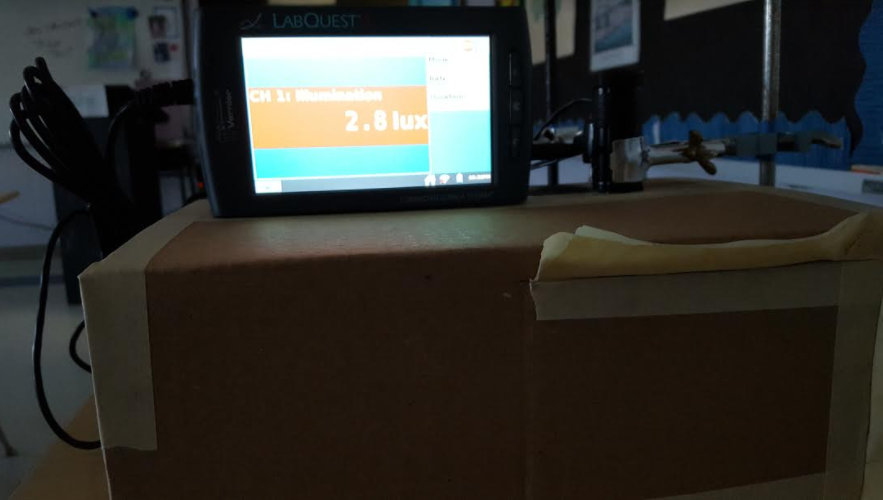